Caplinger’s 9th Grade Group
Spring 2012
Made  any Progress??
# of classes below passing?
As of today…How are we doing w/Passing Classes?
As of today…How are we doing w/Passing Classes?
Made  any Progress??
# of classes below passing?
As of today…How are we doing overall?
6 Week = 68.316
8 Week = 69.533
9 Week = 67.5 
10 Week = 67.8
13 Week = 70.13
Zeroes??? 
We have How many???
New Zeroes since last week!!!!!
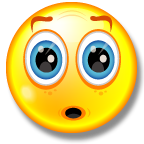 Group Goals for next week…
What are you willing to do?